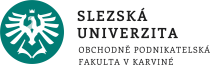 Prostorová ekonomie
Ing. Kamila Turečková, Ph.D. & Ing. Petra Chmielová, Ph.D.
NPEKP/NKEKP
1) všeobecné informace pro akademický rok 2021/2022
Přednášející:		Ing. Kamila Turečková, Ph.D.
Email: 				tureckova@opf.slu.cz
Kancelář: 			A-A208
Telefon: 			+420 596398 301
Teams: 				konzultace dle dohody on-line; kód oca8om0
Konzultace: 		konzultace dle dohody, více v IS
Cvičící:				Ing. Petra Chmielová, Ph.D.
Email: 				chmielova@opf.slu.cz
Kancelář: 			A-A236
Telefon: 			+420 596398 267
Teams: 				konzultace dle dohody on-line
Konzultace: 		dle konzultačních hodin v IS SU (nebo po dohodě i jindy)
Podmínky absolvování prezenční forma studia; NPEKP
Povinná účast na seminářích (dle aktuálního nastavení)
min. 60 % z uskutečněných seminářů; omluvy na základě lékařského potvrzení (omluva a dodání potvrzení do 5-ti pracovních dnů ode dne nepřítomnosti)
Aktivity na semináři (max. 30 bodů), viz dále
On-line volitelný průběžný test (max. 20 bodů) 
On-line zkouška prostřednictvím IS (max. 50 bodů)  
									celkem max. 100 bodů
Průběžný test má formu 20 testovacích otázek (ano/ne), jedna otázka 1 bod.
Zkouška má formu 25 testovacích otázek (výběr správné varianty (variant), doplnění, ano/ne), jedna otázka 2 body.
Podmínky absolvování kombinovaná forma studia; NKEKP
Volitelné zpracování eseje/úvahy dle zvoleného tématu a vloženého do „Odevzdávárny“ do stanoveného termínu (max. 30 bodů)




témata pro AR 2021/2022: 
Které faktory určují lokalizaci vědeckovýzkumných podniků?
Které faktory ovlivňují lokalizaci přímých zahraničních investic?
Aglomerační efekty jako důvod pro lokalizaci průmyslové nebo agrární firmy.
termín odevzdání pro AR 2021/2022: 8. 11. 2021
On-line zkouška prostřednictvím IS (max. 70 bodů); celkem max. 100 bodů
1 – 1,5 strany čistého textu (Times New Roman, vel. písma 12, jednoduché řádkování)
celkem max. 4 strany se všemi náležitostmi….
bude hodnocena obsahová strana, formální úprava textu, splnění požadavků na esej/úvahu
budou hodnoceny také použité zdroje (jejich seznam uvést na konci práce)
uvádět dle přílohy č. 5 Pokynu děkana č. 7/2018 pro úpravy, zveřejňování a ukládání VŠKP
zpracování eseje/úvahy je pro kombinovanou formu studia dobrovolné
Zkouška má formu 35 testovacích otázek (výběr správné varianty (variant), doplnění, ano/ne), jedna otázka 2 body.
Celkové hodnocení předmětu
vždy je vypsáno 6-7 zkušebních termínů
termíny pro on-line zkoušení  (formou odpovědníků) jsou vypsány min. měsíc před koncem semestru
student se musí zapsat na termín zkoušky, aby mohl vyplnit aktuální odpovědník (jinak je hodnocen vždy F)
pokud zjistíte, že jsem Vám špatně zapsala bodové či celkové hodnocení z předmětu nebo jeho aktivit, kontaktujte mne, individuálně co nejdříve vyřešíme
průběžné hodnocení studijních aktivit je k dispozici v IS s max. týdenním zpožděním
A = 100 – 90 bodů
B = 89 - 80 bodů
C= 79 – 70 bodů
D = 69 - 60 bodů
E = 59 – 55 bodů
F = 54 a méně bodů
Za případné další volitelné aktivity mohou studenti obdržet body navíc. Tyto body jsou nad rámec řádného hodnocení bodovaných aktivit uvedených v podmínkách absolvování předmětu.
Obecný Harmonogram přednášek
NPEKP
NKEKP
Harmonogram seminářů pro prezenční formu studia
Prezenční studium: Informace k seminárním pracím a prezentacím
Zpracování seminární práce dle zvoleného tématu (viz. další snímek) a vložení do „Odevzdávárny“ nejpozději 4 dny před její prezentací.



Následná prezentace seminární práce (termíny prezentací a témata si zvolíte na semináři dne 5. 10. 2021)  
Prezentace by měla být v rozsahu 15-20 minut zpracována v powerpointu,
hodnotí se projev, dodržení časového limitu a vizuální stránka prezentace (příliš textu škodí, avšak poloprázdné snímky jsou také na škodu).

Ze seminární práce můžete získat max. 20 bodů.
Z prezentace můžete získat max. 10 bodů. 
Celkem max. 30 bodů, které se započítávají ke zkoušce.
4 – 5 stran čistého textu (Times New Roman, vel. písma 12, jednoduché řádkování),
bude hodnocena obsahová stránka, formální úprava textu, splnění požadavků pro psaní seminárních prací,
budou hodnoceny také použité zdroje (jejich seznam uvést na konci práce),
uvádět dle přílohy č. 5 Pokynu děkana č. 7/2018 pro úpravy, zveřejňování a ukládání VŠKP,
zpracování seminární práce a její prezentace je pro prezenční formu studia povinné.
Prezenční studium: Informace k seminárním pracím a prezentacím
Témata seminární práce:
Moderní lokalizační (rozvojové) teorie:	
Francouzská škola: Polarizační teorie – F. Perroux
Americká škola: Rozvojová teorie založená na abstraktním modelování – W. Isard
ostatní:  Teorie tvorby tzv. územně-odvětvových komplexů; Teorie exportní báze 

Prostorová koncentrace obyvatelstva
sídelní soustava - teorie měst
prostorový pohyb obyvatel - migrační teorie (motivy migrace, důsledky apod.)

Obecné faktory lokalizace
faktory lokalizace zemědělské produkce
faktory lokalizace průmyslu
faktory lokalizace služeb (služby soukromého charakteru poskytované obyvatelům či návštěvníkům)
faktory lokalizace práce (jak lze ovlivnit umístění výrobního faktoru práce v rámci ekonomických aktivit)
faktory lokalizace kapitálu (PZI)
lokalizace aktivit kvartálního sektoru – technologie, inovace, věda a výzkum
měkké faktory lokalizace – politická situace, kultura, jazyk, náboženství, politický systém aj.
Obsah předmětu
Úvod do prostorové ekonomie
Lokalizační teorie specializační: lokalizace zemědělské výroby - J. H. von Thünen
Lokalizace průmyslu: jednodimenzionální lokalizační modely; Laundhardtův model; Weberův model a Weber-Mosesův lokalizační m.
Prostorové uspořádání ekonomiky: Hottelingův model, Teorie centrálních míst (Christaller) a Löscheho model tržních zón
Lokalizace mezinárodních korporací: Teorie mezoekonomiky, Teorie výrobních cyklů, Teorie ziskových cyklů, Teorie územních děleb práce aj.
Moderní lokalizační (rozvojové) teorie:	
Francouzská škola: Polarizační teorie – F. Perroux
Americká škola: Rozvojová teorie založená na abstraktním modelování – W. Isard
ostatní:  Teorie tvorby tzv. územně-odvětvových komplexů; Sektorová teorie růstu ekonomické báze regionu, Teorie exportní báze 
Prostorová koncentrace obyvatelstva
sídelní soustava - teorie měst
prostorový pohyb obyvatel - migrační teorie
Základní a doporučené zdroje
Povinná:
STEJSKAL, J., 2009. Regionální politika a její nástroje. Praha: Portál, ISBN 978-80-7367-588-2.
PIKE, A., RODRIGUEZ POSE, A. and J. TOMANEY, 2017. Local and Regional Development. 2rd edn. London and New York: Routledge, ISBN 978-1-138-78572-4.
WOKOUN, R., 2008. Regionální rozvoj: Východiska regionálního rozvoje, regionální politika, teorie, strategie a programování. Praha: Linde, ISBN 978-80-7201-699-0.
TUREČKOVÁ, K., 2019. Regionální ekonomika a politika pro bakalářské studium. Distanční studijní text. Karviná: OPF SU.
TUREČKOVÁ, K., 2020. Prostorová ekonomie pro magisterské studium. Distanční studijní text. Karviná: OPF SU.
Doporučená:
BUČEK, M., ŘEHÁK, Š. a J. TVRDOŇ, 2010. Regionálna ekonómia a politika. Bratislava, ISBN 978-80-8078-362-4.
ARMSTRONG, M. and J. TAYLOR, 2000. Regional Economics and Policy. 3rd edn. Oxford: Wiley-Blackwell, ISBN 978-0631217138.
WOKOUN, R., TOTH, P. a J. MACHÁČEK, 2011. Regionální a municipální ekonomie. Praha: Oeconomica, ISBN 978-80-245-1836-7.
VITURKA, M. a kol., 2010. Kvalita podnikatelského prostředí, regionální konkurenceschopnost a strategie regionálního rozvoje České Republiky. Praha: GRADA, ISBN 978-80-247-3638-9.
Děkuji za pozornost.